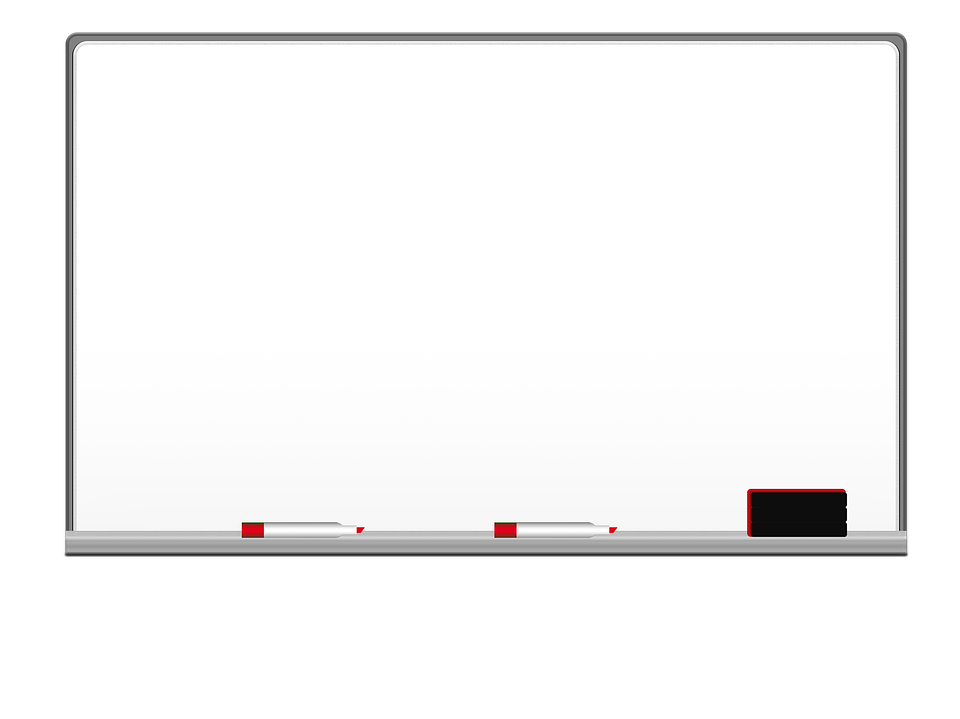 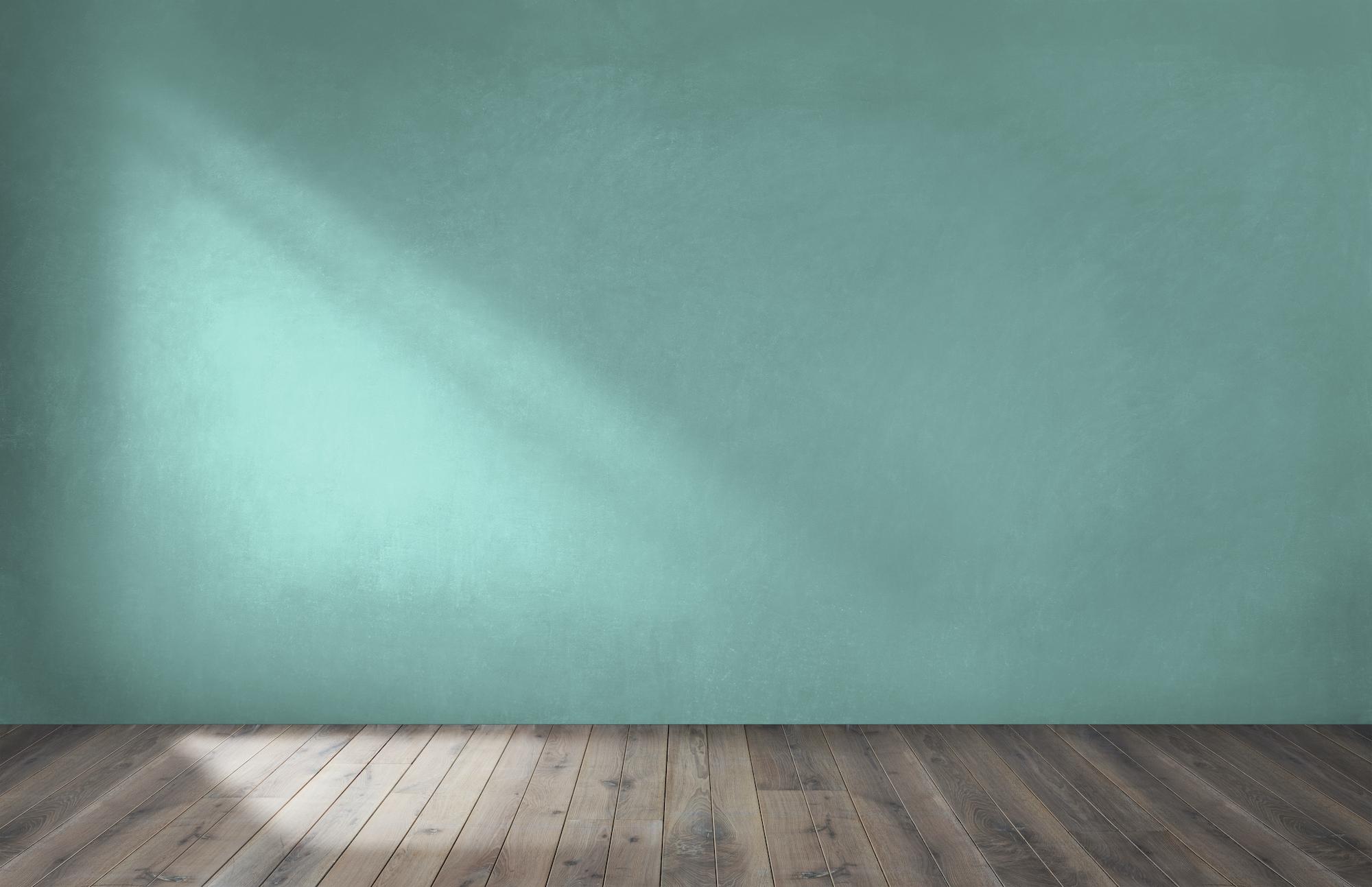 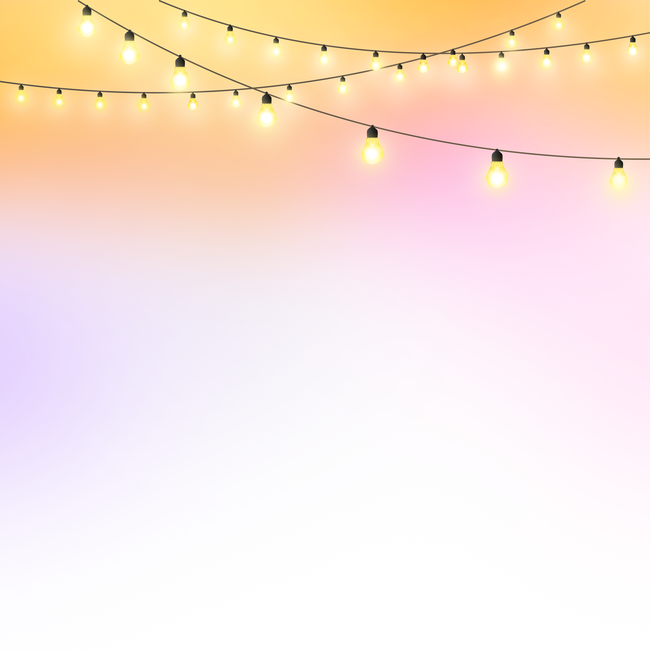 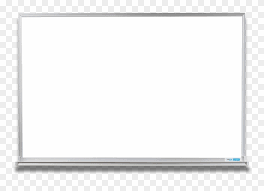 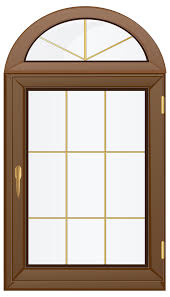 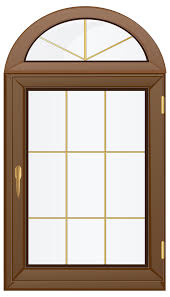 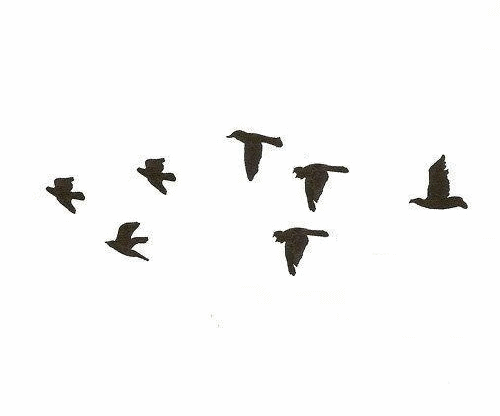 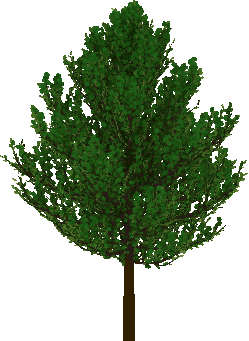 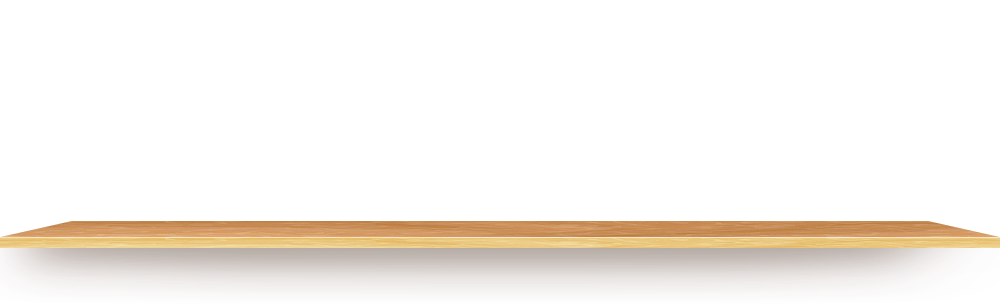 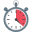 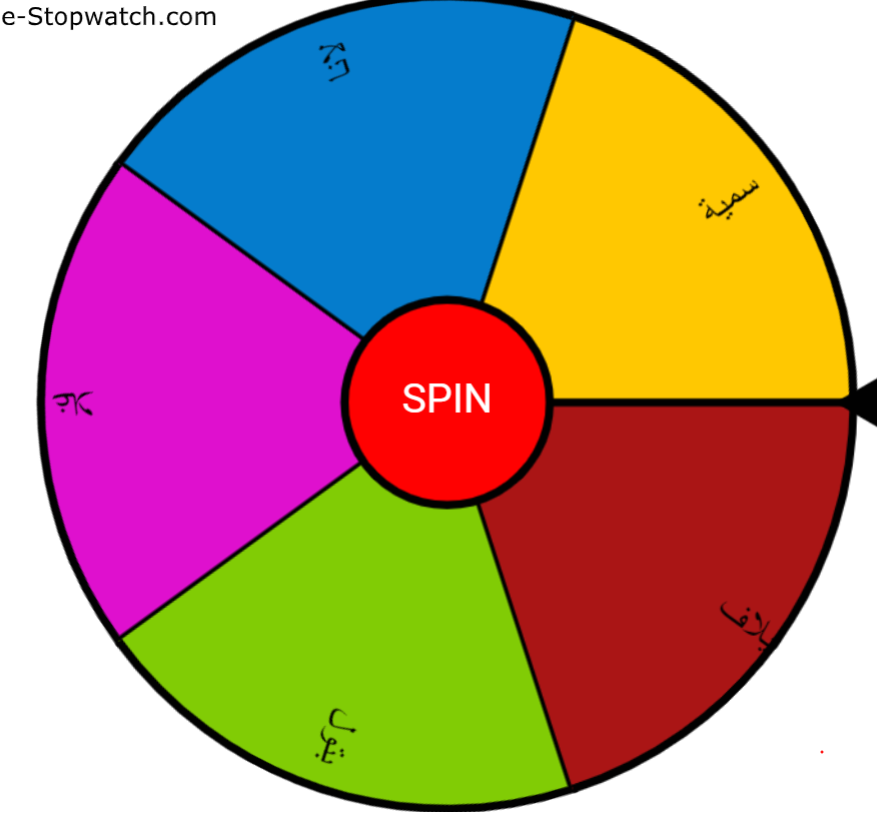 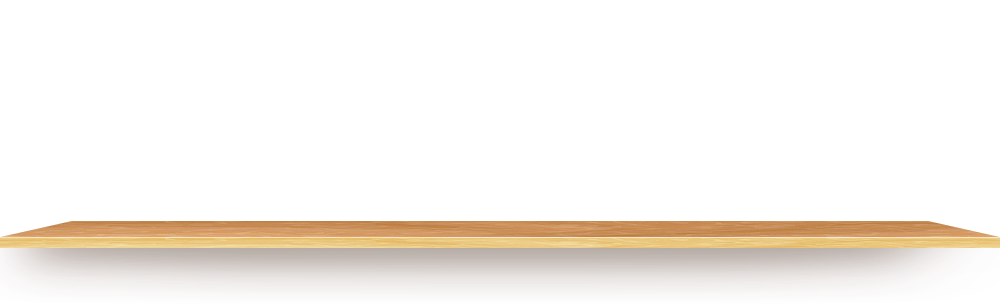 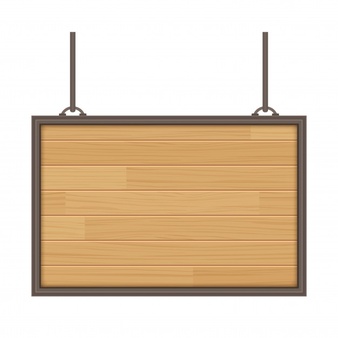 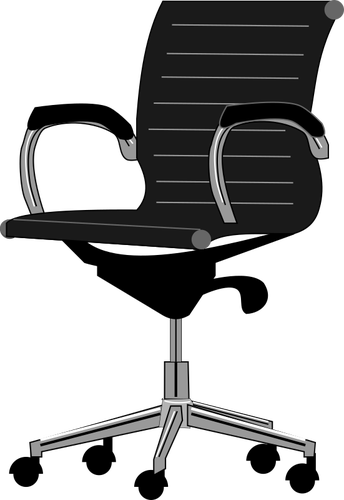 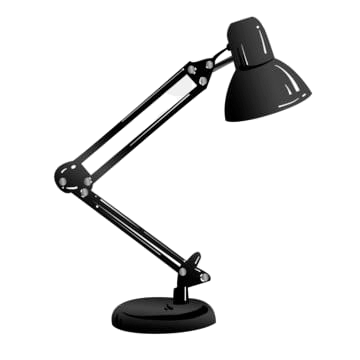 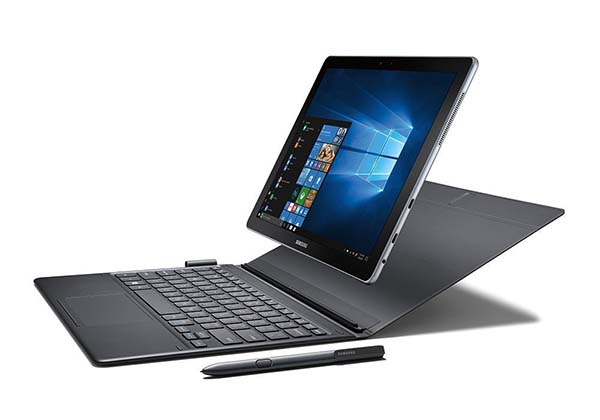 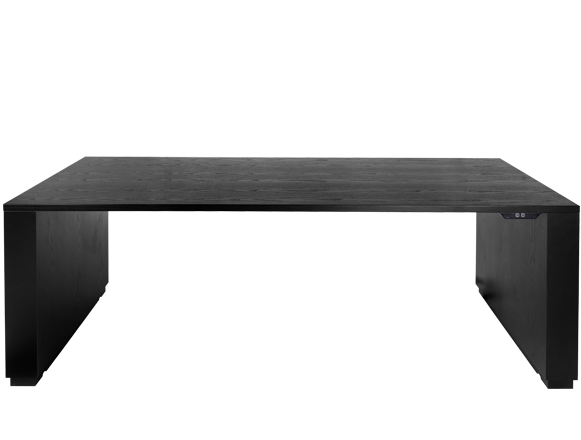 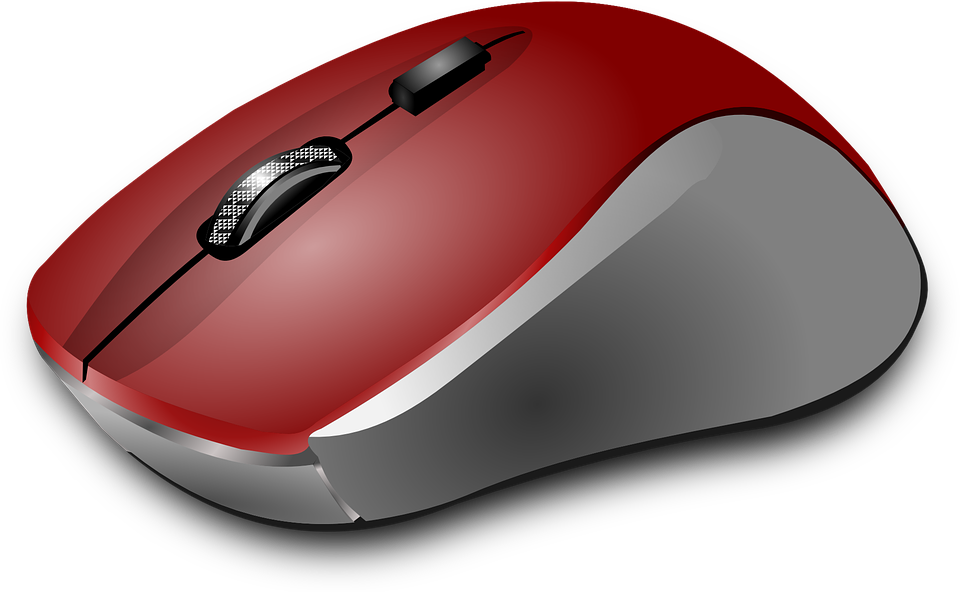 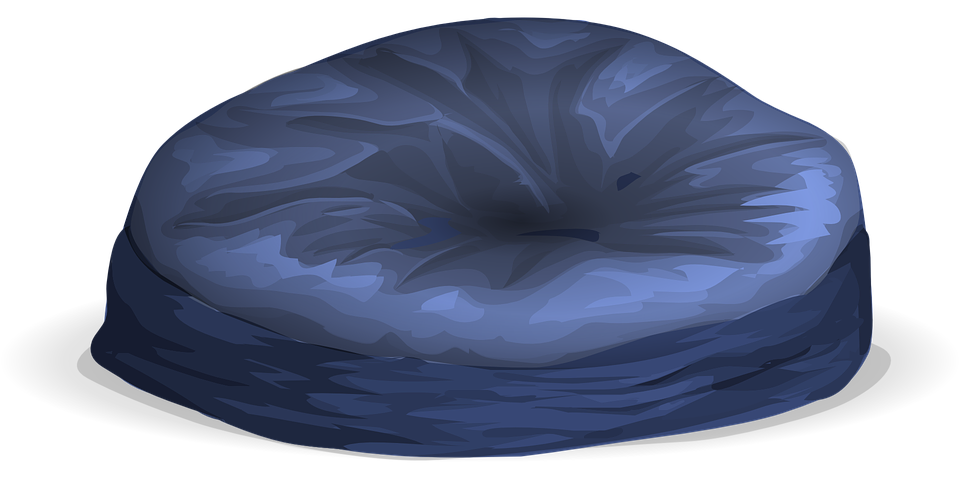 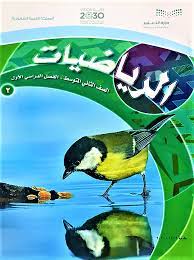 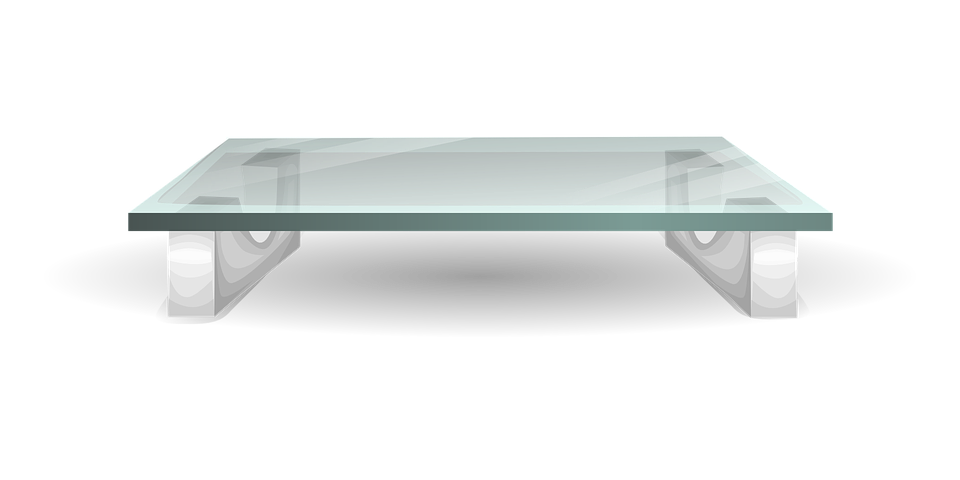 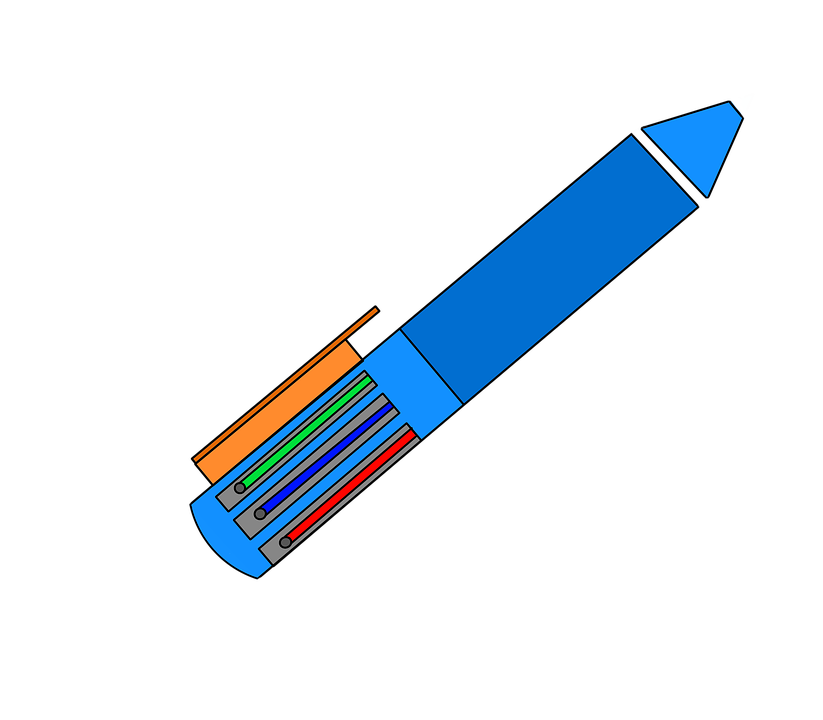 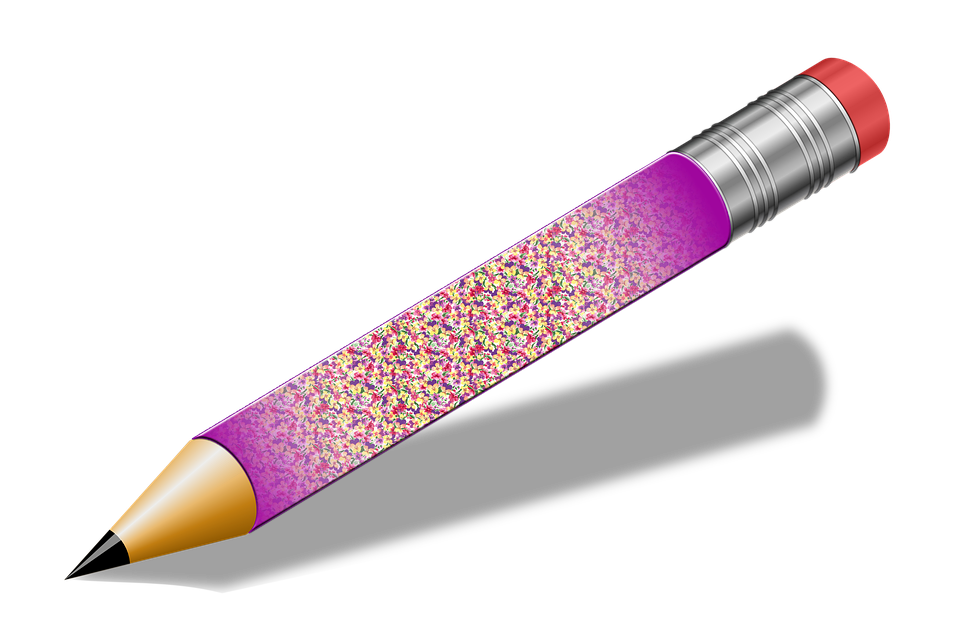 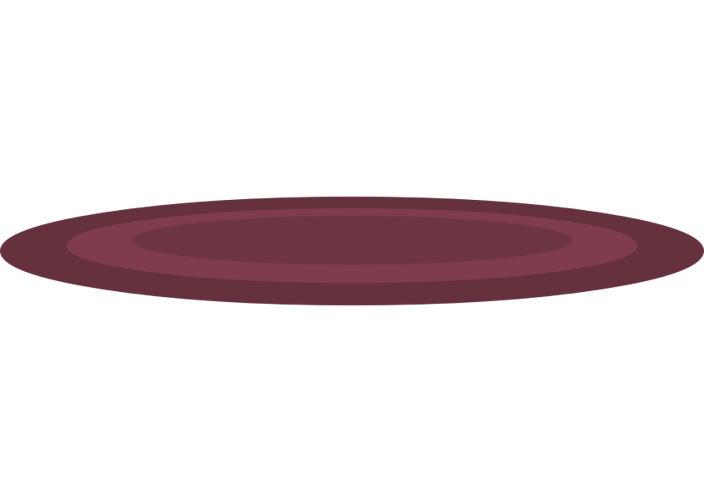 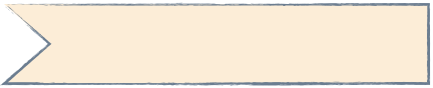 جدول التعلم
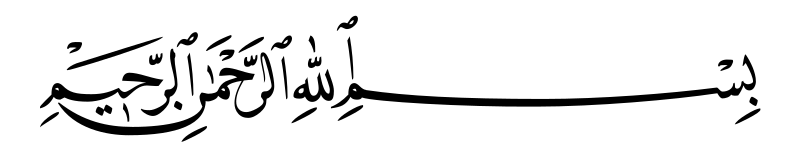 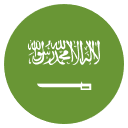 التاريخ   /    /  ١٤٤هـ
رقم الصفحة :
٣-٧
التكبير والتصغير
فكرة الدرس
ارسم صورة ناتج عن تكبير شكل أو تصغير
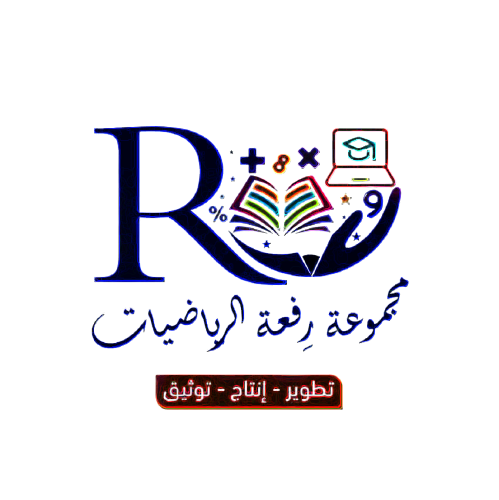 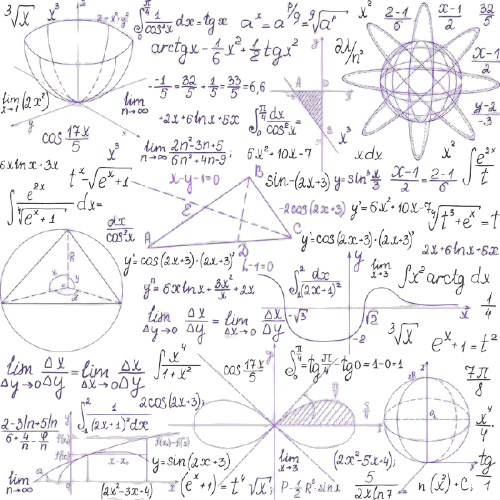 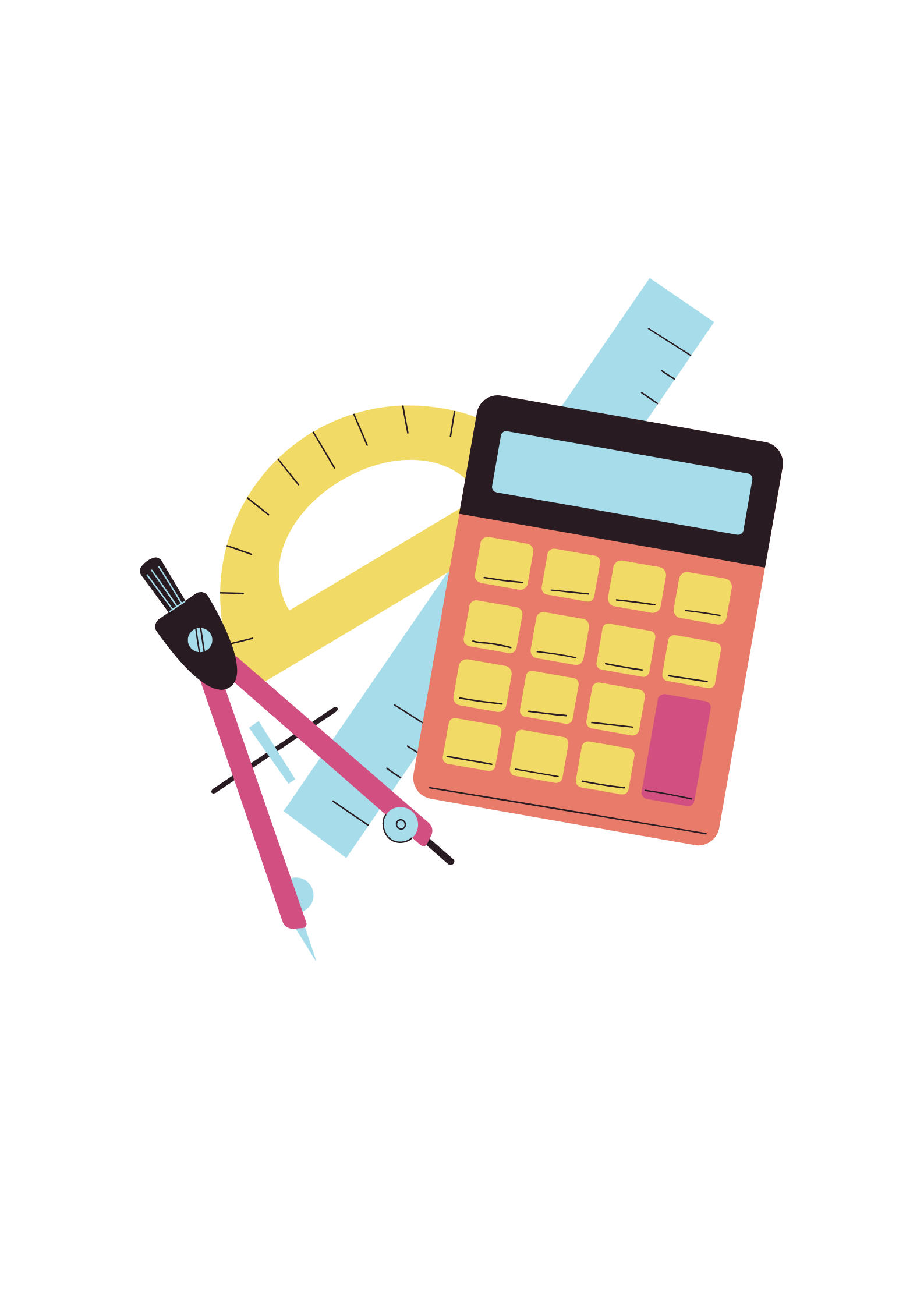 ٣-٧
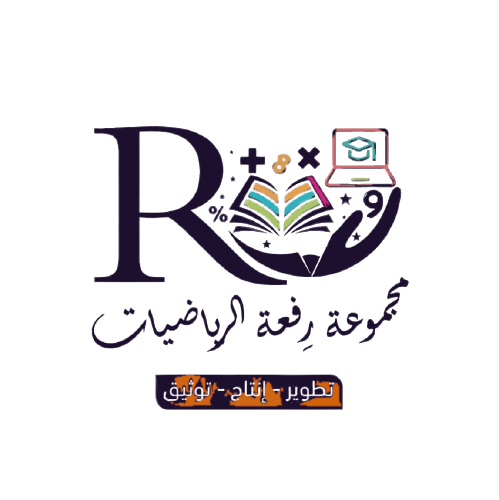 االتكبير والتصغير
جدول الضرب
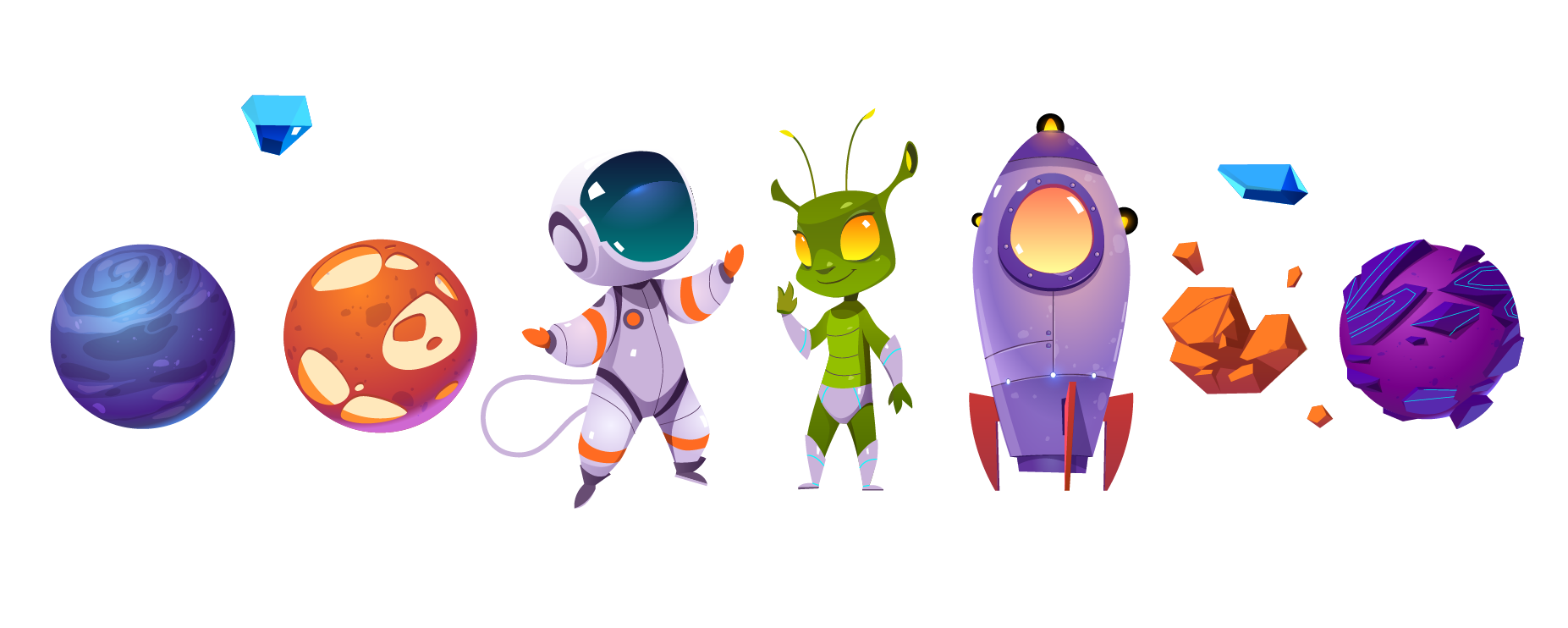 لوحة تعزيز النجوم
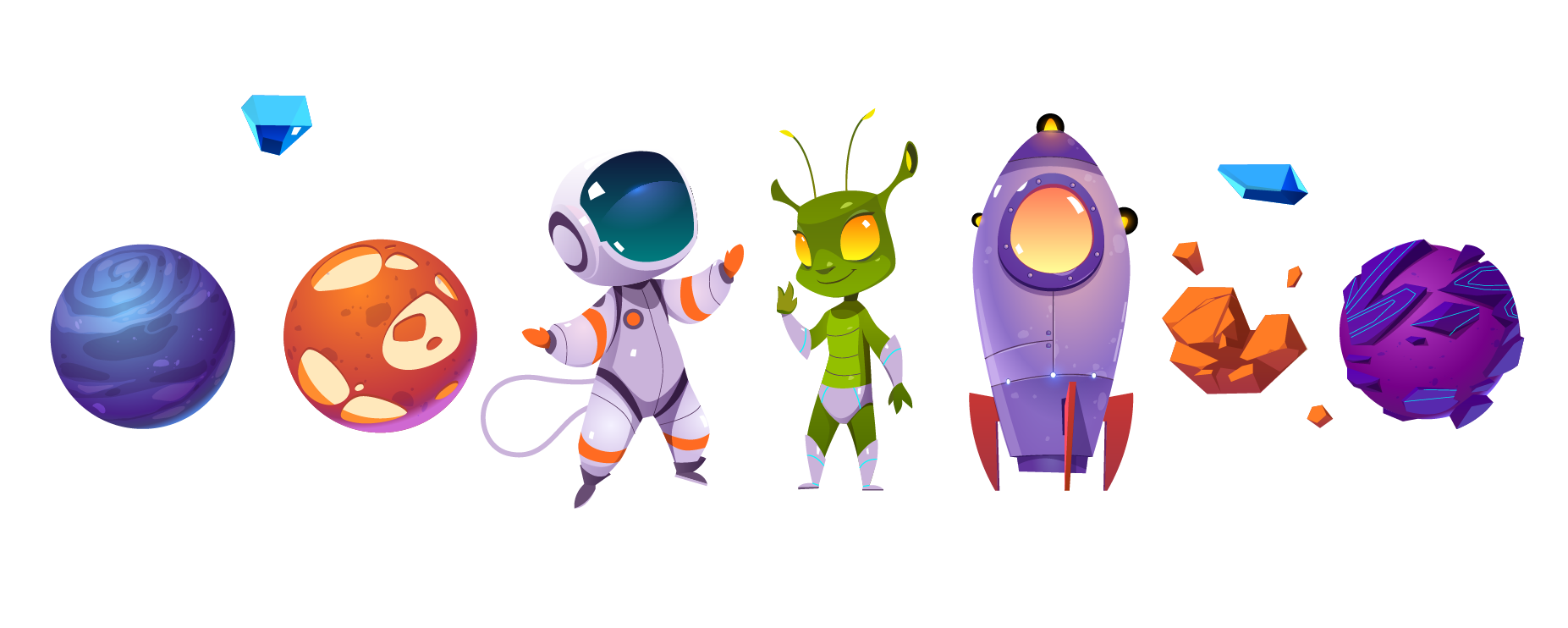 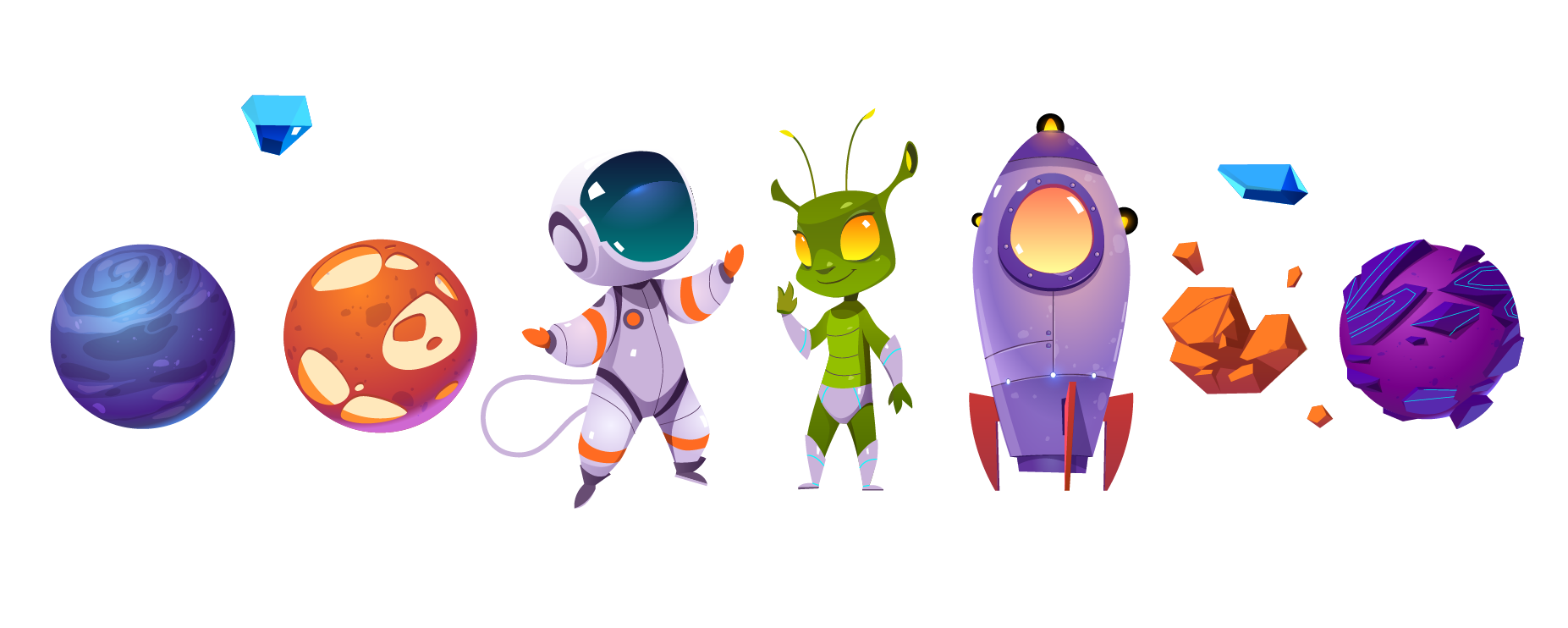 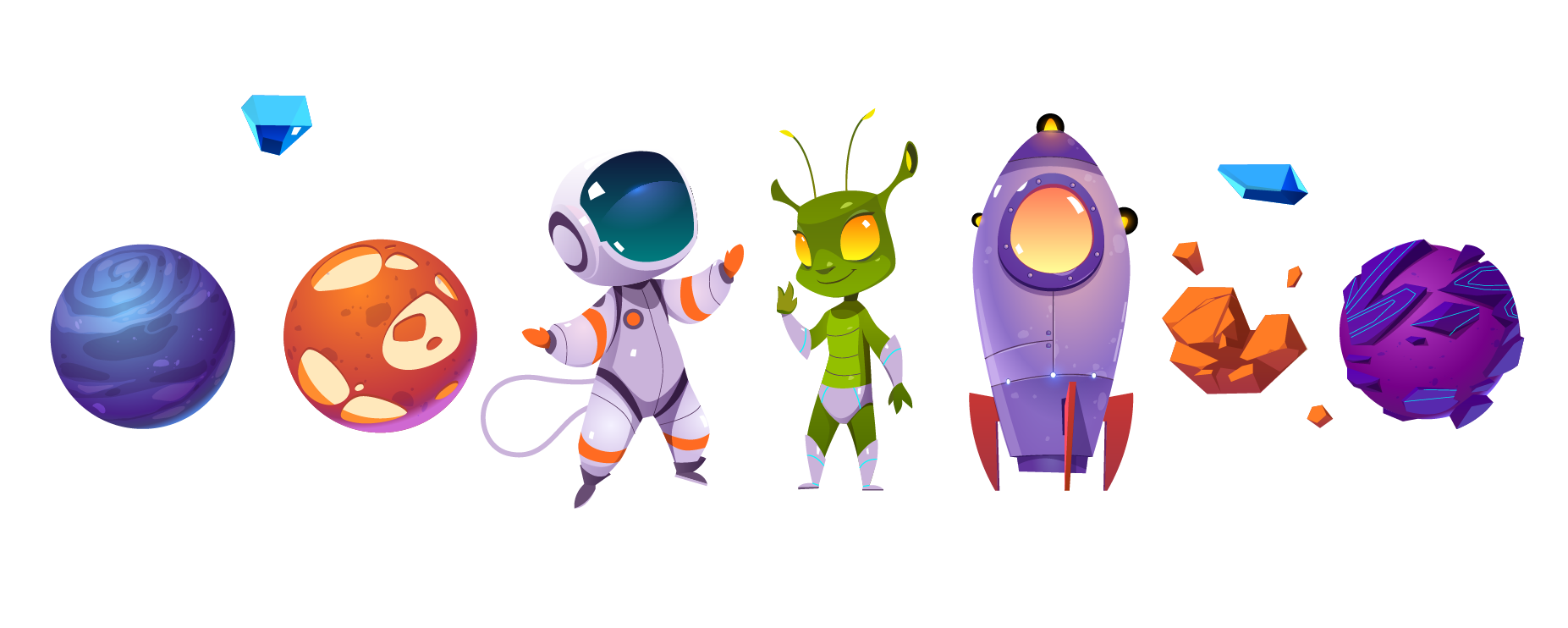 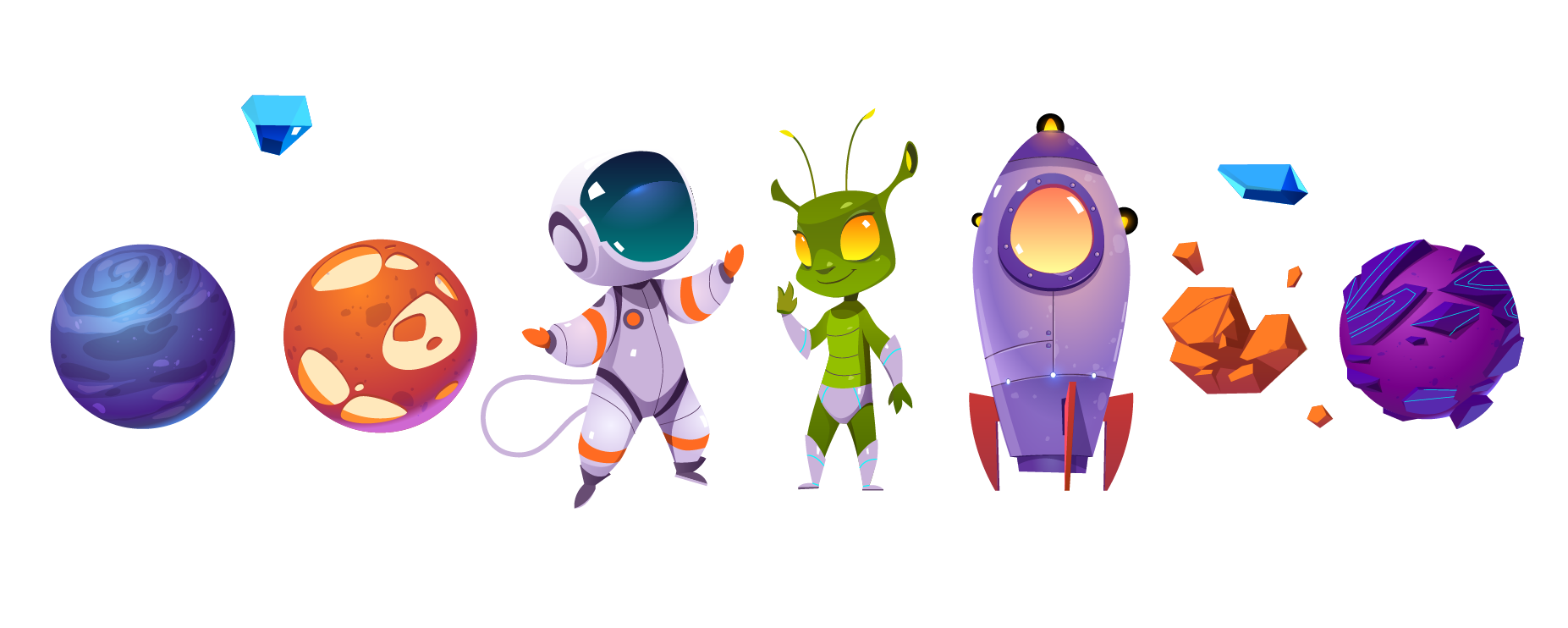 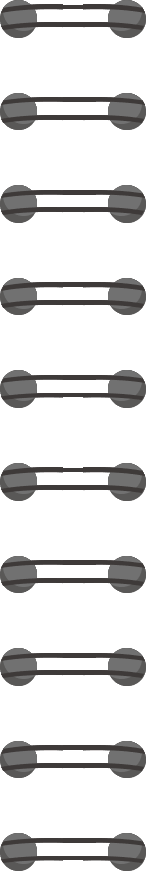 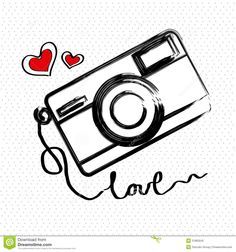 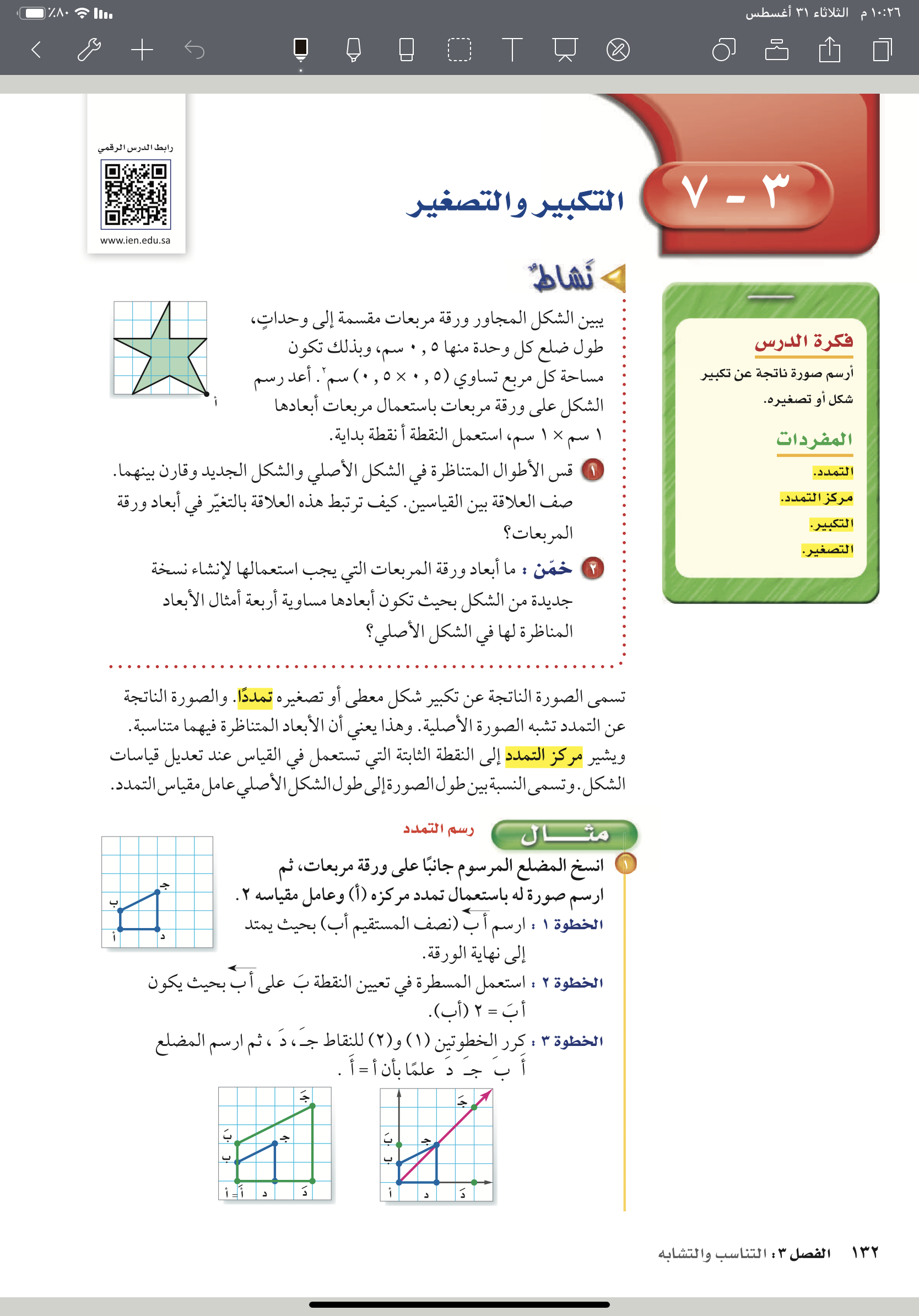 نشاط
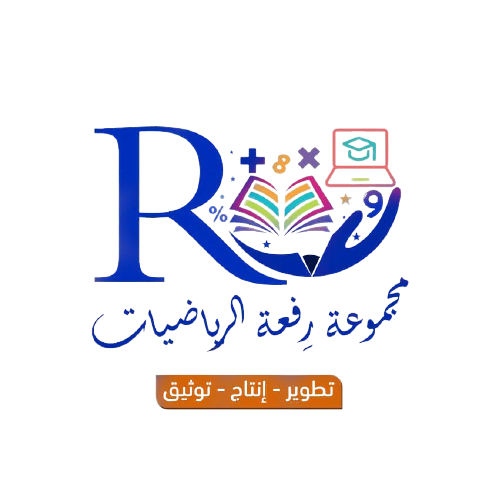 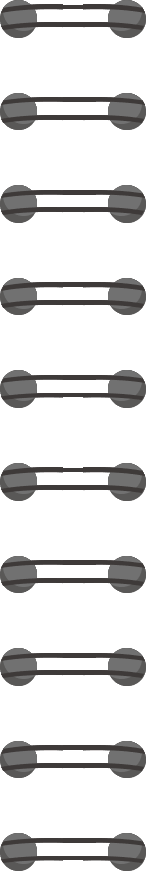 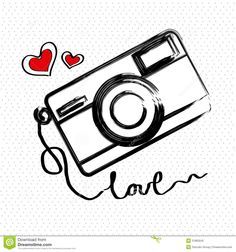 مفهوم
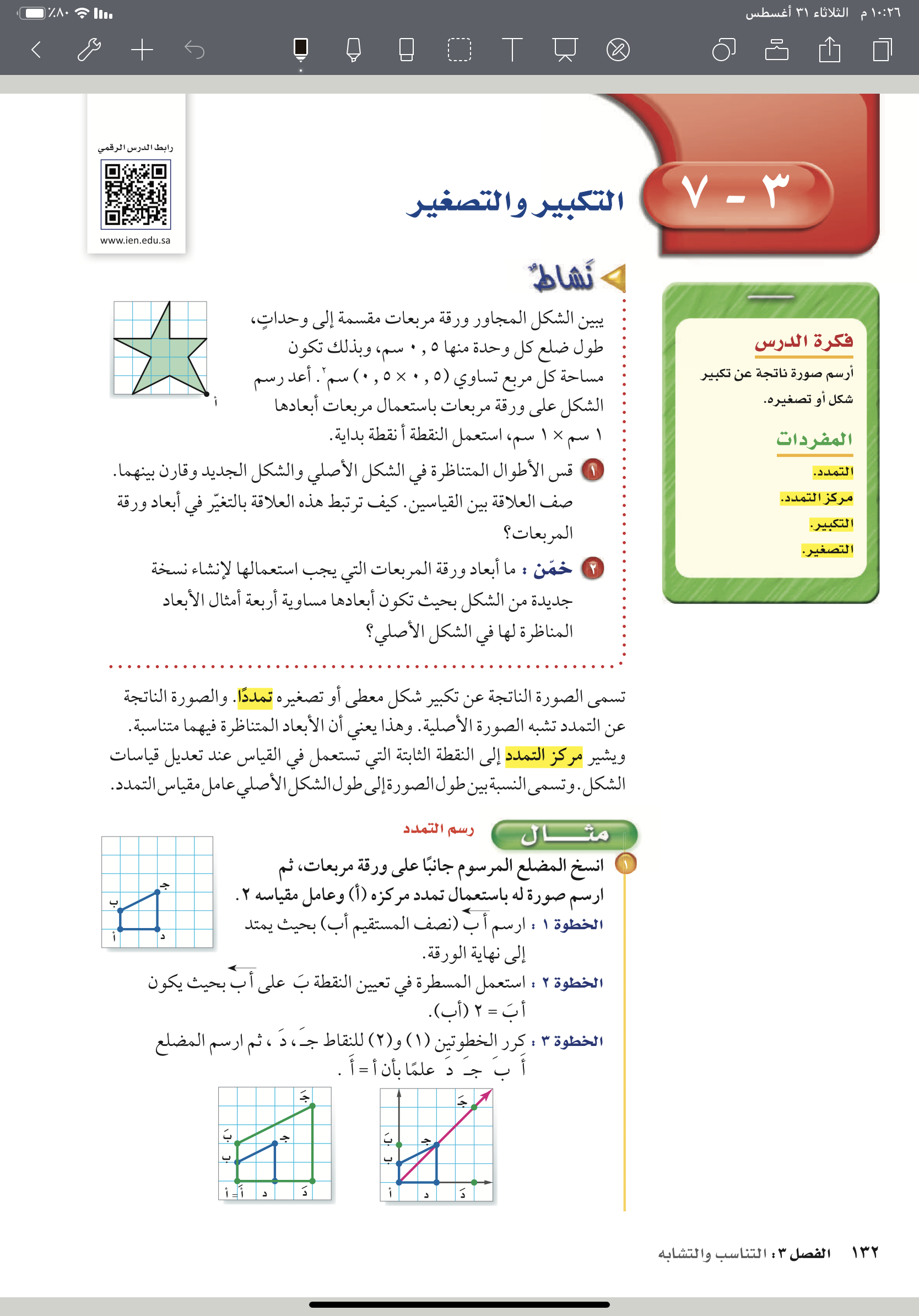 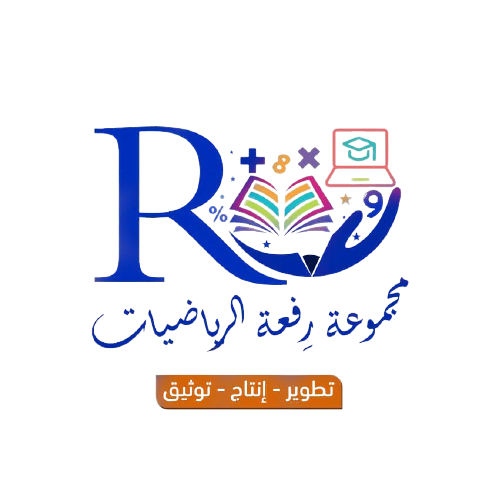 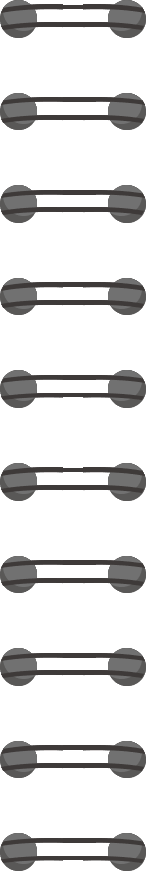 التكبير والتصغير
د ( ٤، ٠ )
ب ( ٠، ٢ )
حـ ( ٤، ٤ )
د ( ٢ × ٢ ، ٠ × ٢ )
ب ( ٠ × ٢ ، ١ × ٢ )
جـ ( ٢ × ٢ ، ٢ × ٢ )
حـ ●
●
● ب
د
التمدد : هو الصورة الناتجة عن تكبير أو تصغير شكل معطى .
مركز التمدد : هو النقطة الثابتة التي تستعمل في القياس عند تعديل قياسات الشكل .
عامل مقياس التمدد : هو النسبة بين طول الصورة إلى طول الشكل الأصلي .
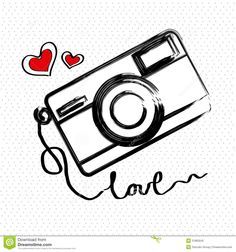 ارسم صورة للشكل المقابل باستعمال تمدد  مركزه أ  و عامل مقياسه ٢
مثال :
المركز
أ
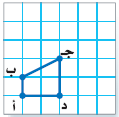 عامل المقياس
٢
د ( ٢ ، ٠ )
ب ( ٠ ، ١ )
●
جـ ( ٢ ، ٢ )
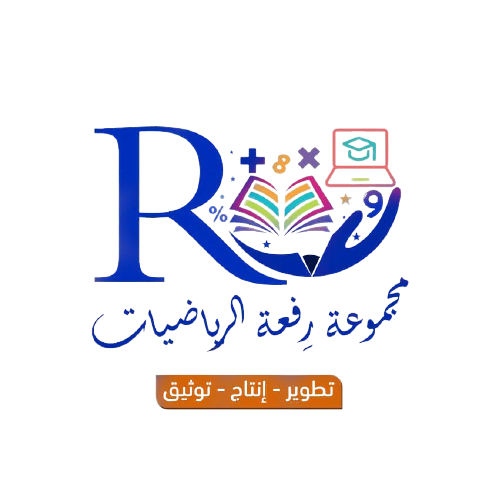 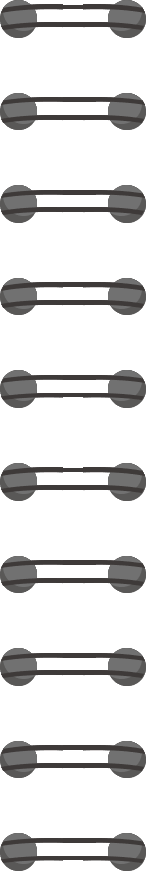 على الشكل المقابل مثلث ع ل ز
ارسم صورة له بعد إجراء تمدد مركزه ع وعامل مقياسه
١
١
١
١
١
٤
٤
٤
٤
٤
ز ( ٢، ٠ )
ل ( ٠، ٣ )
ز ( ٨ ×     ، ٠ ×      )
ل ( ٠ ×     ، ١٢ ×      )
●
● ل
ز
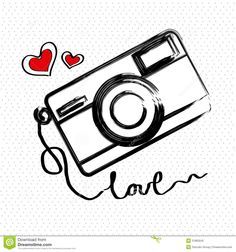 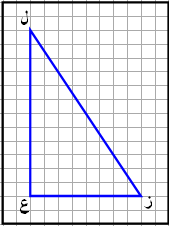 ز ( ٨ ، ٠ )
تحقق من فهمك
ل ( ٠، ١٢ )
لاحظ أن
إذا كان عامل المقياس أكبر من ١ فإن التمدد يمثل تكبيرا
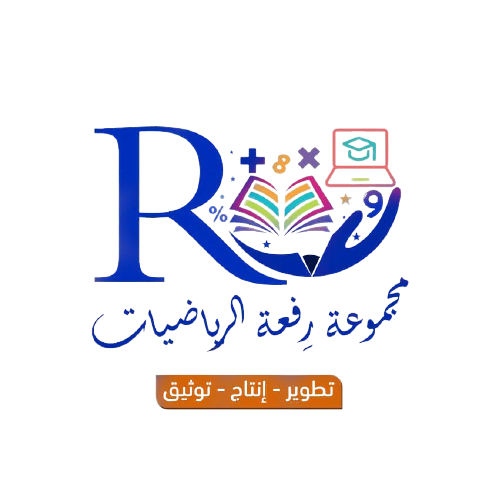 إذا كان عامل المقياس بين ٠ ، ١ فإن التمدد يمثل تصغيرا
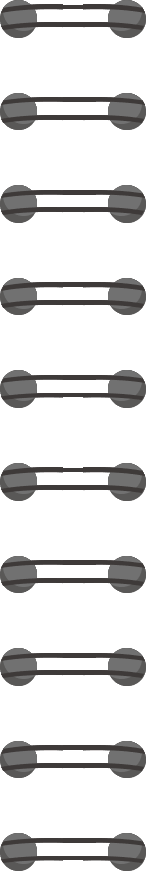 التكبير والتصغير
ل ( ٢٤، ٦ )
ك ( ٣٠، ١٨ )
جـ ( ٩، ٢٤ )
ل ●
ك ●
● جـ
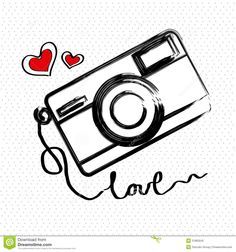 أوجد إحداثيات الصورة الممثلة للمثلث جـ ك ل . 
بعد إجراء تمدد عامل مقياسه = ٣
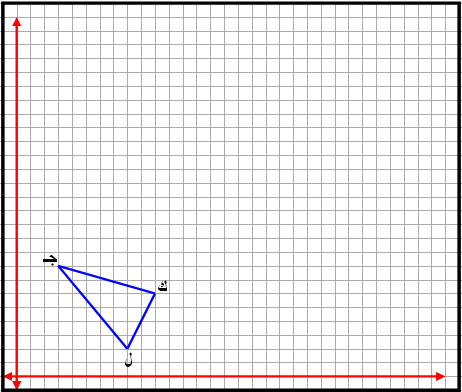 تحقق من فهمك
ل ( ٨ ، ٢ )
ك ( ١٠ ، ٦ )
جـ ( ٣ ، ٨ )
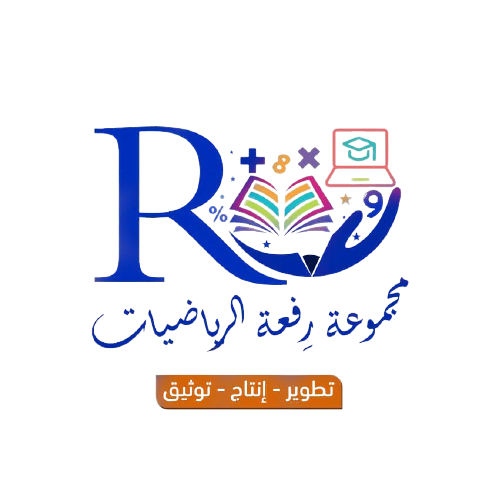 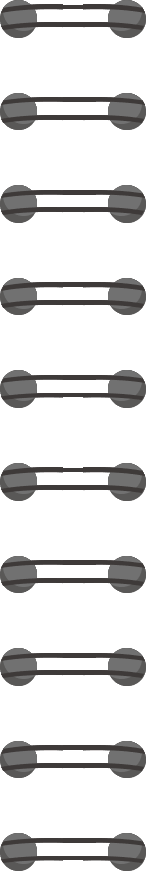 التكبير والتصغير
٢
-٢
٢
٣
-٣
٣
أ ( -٢، -٢ )
=
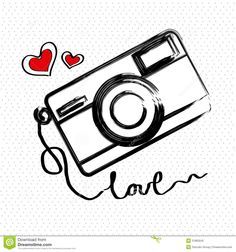 المثلث أَ بَ جـَ هو تمدد للمثلث أ ب جـ ، جد عامل مقياس التمدد 
وصنفه فيما إذا كان تكبيرا أم تصغيرا .
تحقق من فهمك
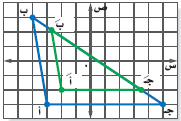 أ ( -٣ ، -٣ )
عامل المقياس =
التمدد تصغير
يقع بين ٠ ، ١
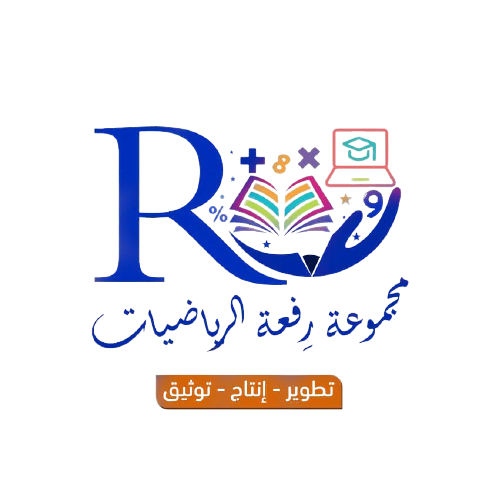 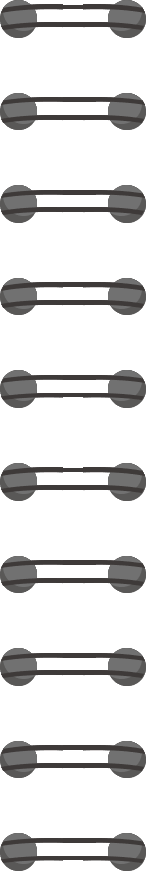 التكبير والتصغير
ارسم صورة المثلث أ ب جـ بعد إجراء تمدد حسب المعلومات التالية :
المركز أ ،  وعامل التمدد
١
٢
ب ( ٢.٥، ٢ )
جـ ( ٢.٥، ٠ )
●
● ب
جـ
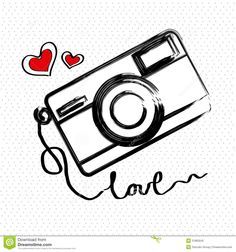 تاكد
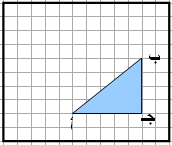 ب ( ٥ ، ٤ )
جـ ( ٥، ٠ )
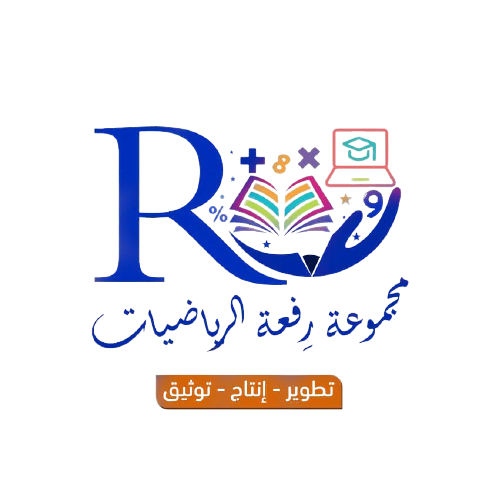 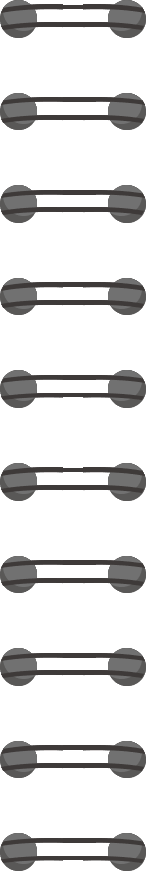 التكبير والتصغير
ارسم صورة المثلث أ ب جـ بعد إجراء تمدد حسب المعلومات التالية :
المركز جـ ، وعامل التمدد
٣
٢
ب ( ٠، ٦ )
أ ( -٧.٥، ٠ )
●
● ب
جـ
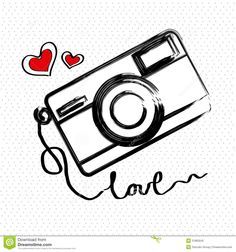 تاكد
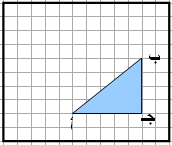 ب ( ٠ ، ٤ )
أ ( -٥، ٠ )
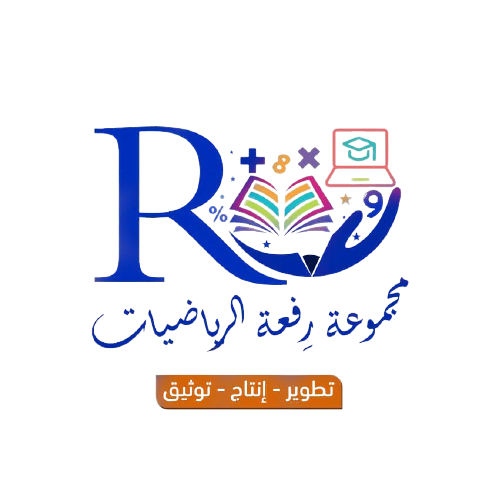 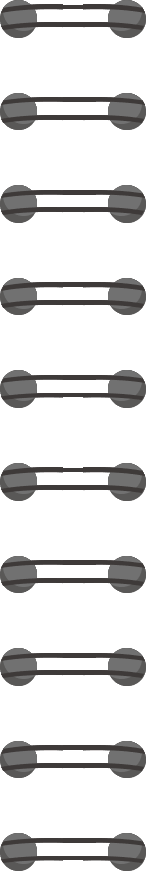 التكبير والتصغير
٣
١
أ ( ٠،  ٣ )
=
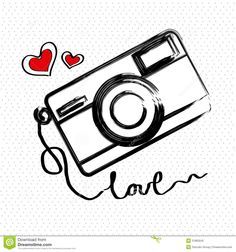 في الشكل المجاور إذا كان  أَ بَ تمدداً لـ  أ ب . فجد مقياس التمدد
وصنفه فيما إذا كان تكبيرا أم تصغيرا .
تاكد
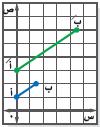 أ (  ٠ ،  ١ )
عامل المقياس =
٣
التمدد تكبير
٣ أكبر من ١
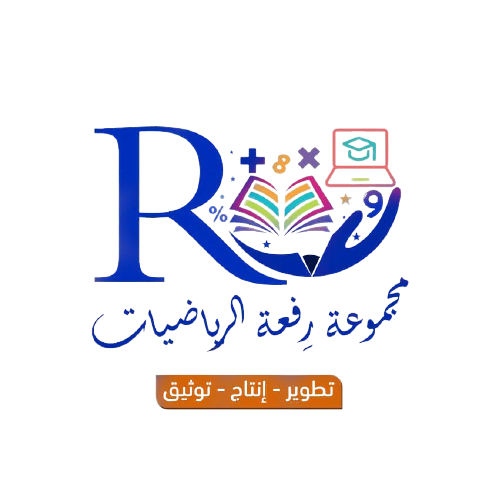 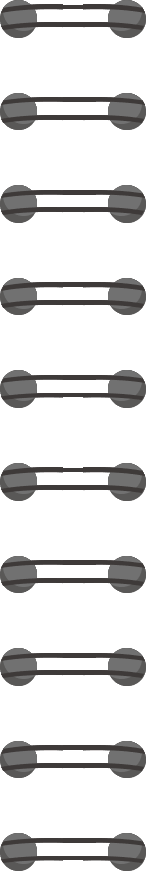 التكبير والتصغير
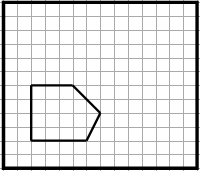 م  ( ٠ ،  ٨ )
ن ( ٦ ،  ٨ )
ب ( ١٠ ،  ٤ )
ر  (  ٨ ، ٠ )
ن
م
ر ●
ب ●
ن ●
ب
ل
ر
● م
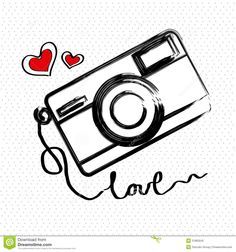 ارسم تمددا للشكل المقابل مركزه ل وعامل مقياسه ٢
م ( ٠ ، ٤ )
تدرب
ن ( ٣ ، ٤ )
ب ( ٥ ، ٢ )
ر ( ٤، ٠ )
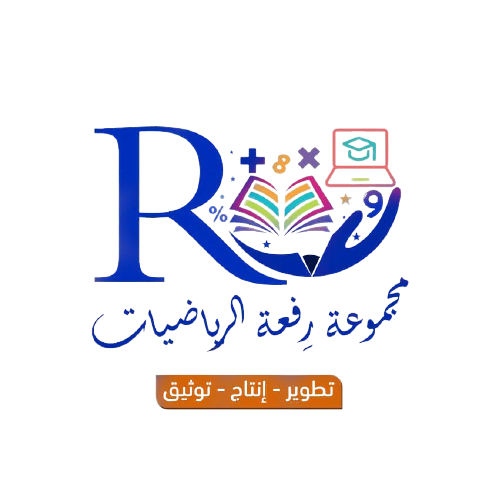 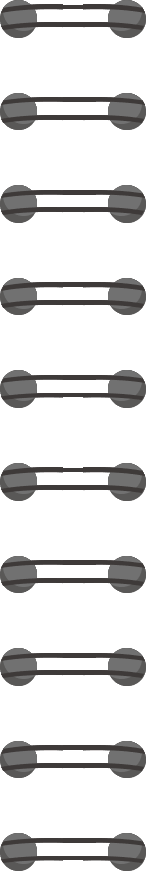 التكبير والتصغير
هـ  ( ٠ ،  ٦ )
ج ( ٩ ،  ٣ )
ك ( ٠ ،  -١٢ )
ل  (  -٦ ، -٩ )
هـ ●
ج ●
ك ●
● ل
جد إحداثيات رؤوس المضلع هـَ جَ كَ لَ الناتج عن تمدد المضلع هـ ج ك ل حيث :
هـ ( ٠ ، ٢ )   ،   ج ( ٣ ، ١ )   ،   ك ( ٠ ، - ٤ )  ،  ل ( - ٢ ، - ٣ )
باستعمال عامل مقياس = ٣
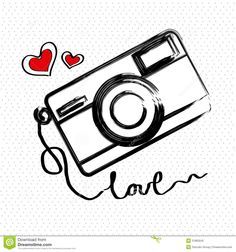 تدرب
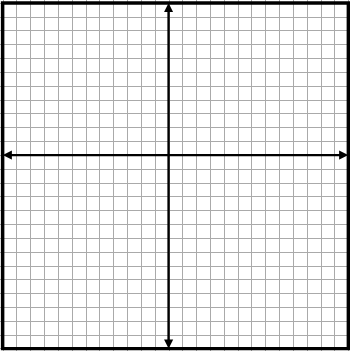 هـ ( ٠ ، ٢ )
ج ( ٣ ، ١ )
● هـ
ج ●
ك ( ٠ ، -٤ )
● ل
ك ●
ل ( -٢، -٣ )
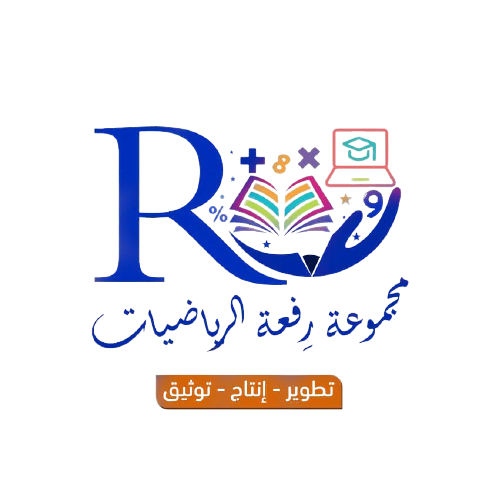 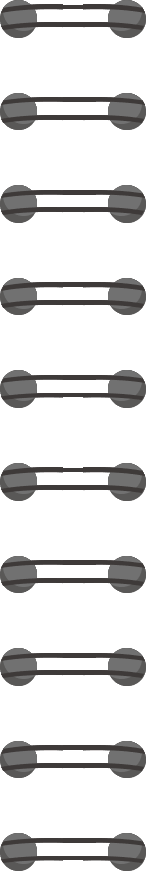 التكبير والتصغير
٤
٢
ب ( ٢،  ٤ )
=
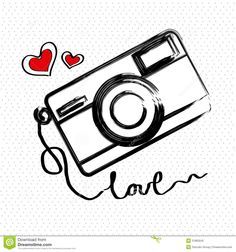 في الشكل المجاور : إذا علمت أن أحد المضلعين هو تمدد للآخر 
فجد عامل التمدد وصنفه فيما إذا كان تكبيرا أم تصغيرا .
تدرب
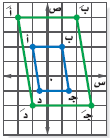 ب (  ١ ،  ٢ )
عامل المقياس =
٢
التمدد تكبير
٢ أكبر من ١
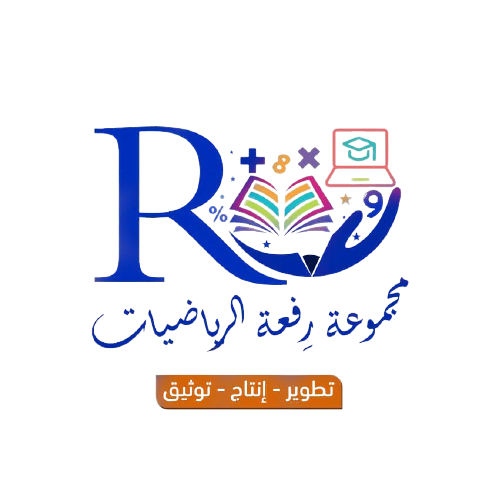 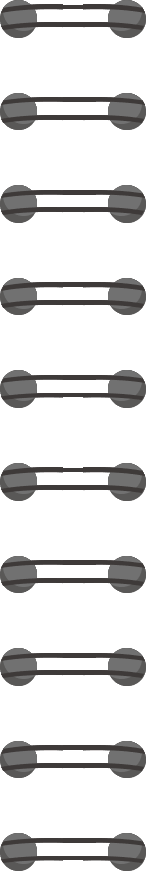 التكبير والتصغير
٣
٣
٥
٥
ب ( ٣،  ٣ )
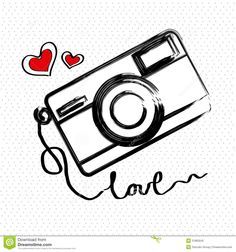 في الشكل المجاور : إذا علمت أن أحد المضلعين هو تمدد للآخر 
فجد عامل التمدد وصنفه فيما إذا كان تكبيرا أم تصغيرا .
تدرب
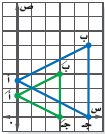 ب (  ٥ ،  ٥ )
عامل المقياس =
يقع بين ٠ ، ١
التمدد تصغير
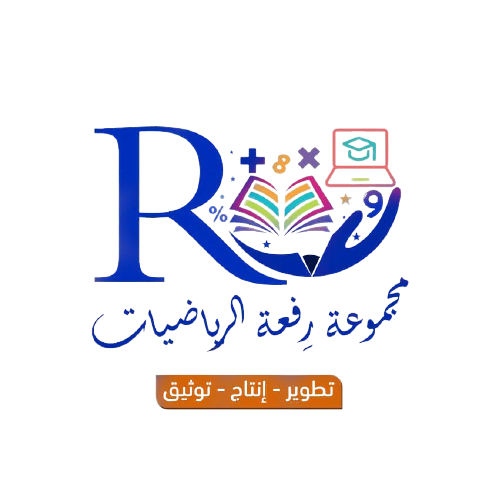 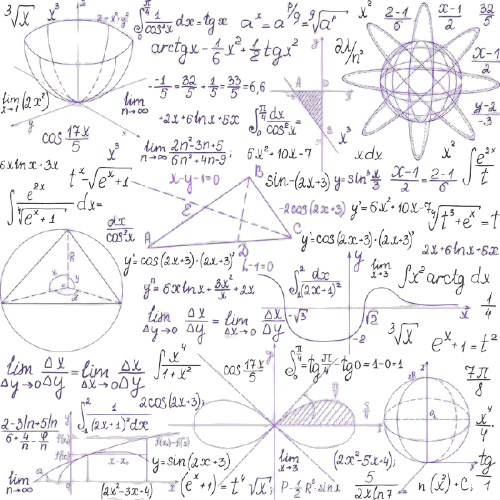 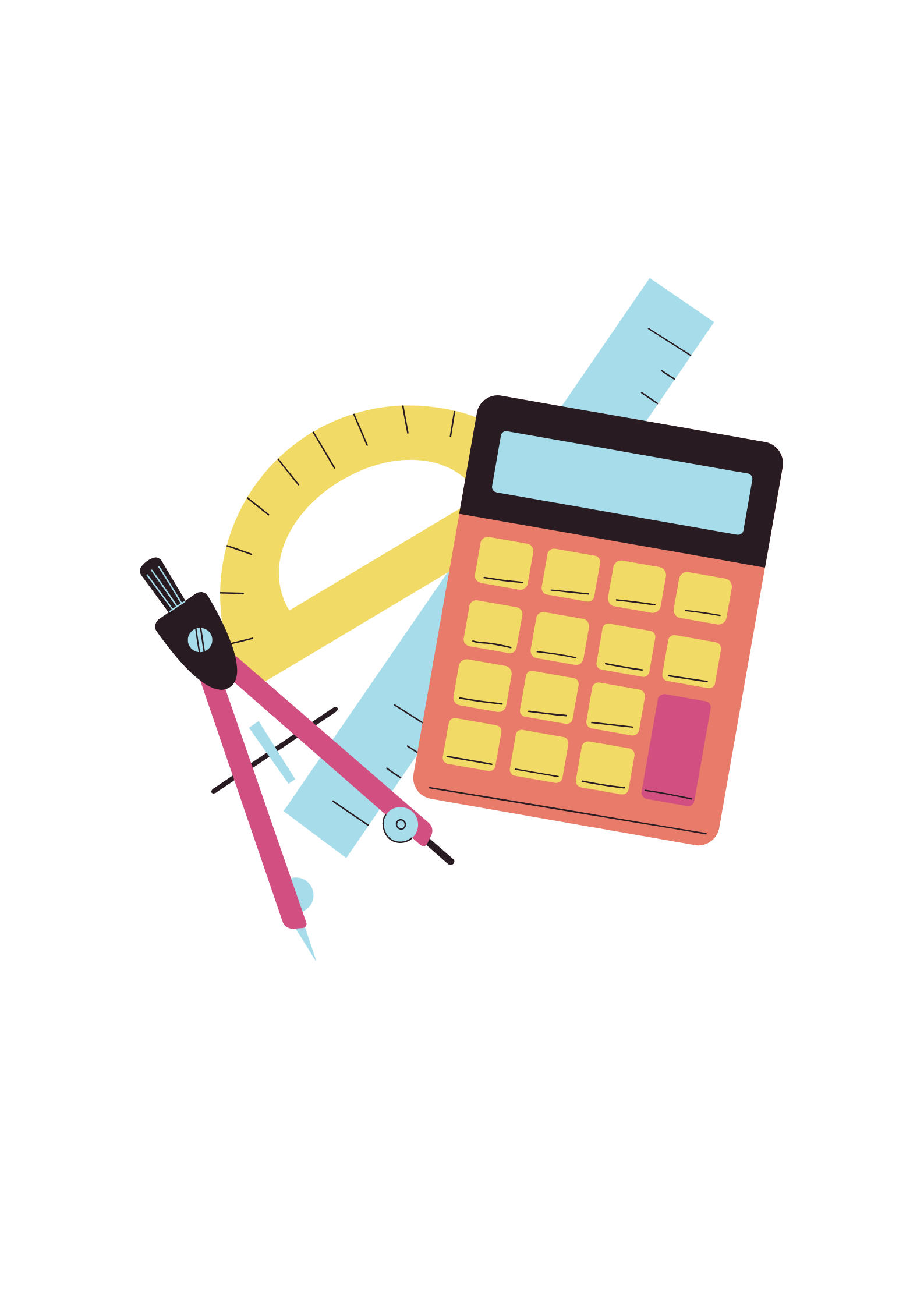 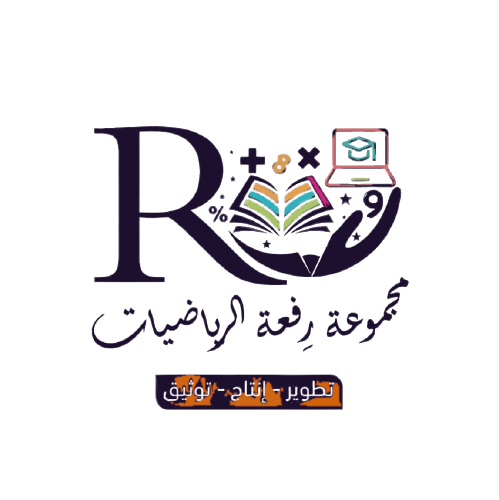